EĞİTİM HUKUKU
DOÇ.DR. PELİN TAŞKIN
EĞİTİM MÜFETTİŞLERİNİNHAKLARI VE SORUMLULUKLARI
Eğitim Müfettişlerinin Hakları ve Sorumlulukları
Teftiş, Arapça kökenli bir sözcüktür ve inceleme, araştırma, soruşturma, tarama ve kontrol etme gibi anlamlara gelmektedir.

Örgütsel ve yönetimsel bir zorunluluk olan teftiş; örgüt için düşünüldüğünde girdilerinin, sürecin ve çıktıların planlı, programlı ve sürekli bir şekilde kontrol edilmesi, izlenmesi, incelenmesi ve değerlendirilmesi için gereklidir.

Kamu hukukunda teftiş; kamu görevlilerinin görev ve sorumluluklarını mevzuata uygun olarak yerine getirip getirmediklerini, diğer bir deyişle memuriyet görev ve sorumluluklarına aykırı hareket edip etmediklerini belirlemek ve bu doğrultudaki yasal işlemlerin yürütülmesini sağlamak için müfettişler veya bu işle görevlendirilmiş memurlar aracılığıyla yapılan iş ve işlemler olarak tanımlanmaktadır.
Dolayısıyla, teftiş ile ilgili iş ve işlemleri yapan kişilere müfettiş denilmektedir.
Eğitim Müfettişlerinin Hakları ve Sorumlulukları
Eğitim teftişinin, diğer bir deyişle denetiminin, devlet tarafından yapılması gerektiği konusu Anayasal güvenceye alınmıştır. 

1982 Anayasası’nın 42. maddesinde “Eğitim ve öğretim, Atatürk ilkeleri ve inkılâpları doğrultusunda, çağdaş bilim ve eğitim esaslarına göre, Devletin gözetim ve denetimi altında yapılır" hükmü ile Anayasa’nın 24. maddesinde yer alan  “Din ve ahlâk eğitim ve öğretimi Devletin gözetim ve denetimi altında yapılır” hükümleri bu güvencenin dayanaklarını oluşturmaktadır. 

METK’nın 56. maddesinde, “Eğitim ve öğretim hizmetinin, bu kanun hükümlerine göre Devlet adına yürütülmesinden, gözetim ve denetiminden Milli Eğitim Bakanlığı sorumludur” hükmüyle eğitim ve öğretim hizmetlerinin gözetim ve denetiminin MEB tarafından yapılacağı ifade edilmiştir. 

5580 sayılı Özel Öğretim Kurumları Kanunu’nun 11. maddesinde, “Kurumlar ve bu kurumlarda görevli personel, bakanlığın denetimi ve gözetimi altındadır. Eğitim-öğretim ve yönetim bakımından yapılan denetimlerde, kurumun özel yönetmeliği de dikkate alınır” hükmü yer almaktadır. Dolayısıyla bu Kanun kapsamındaki özel okulların teftişlerinin de MEB tarafından yapılacağı belirtilmiştir.
Eğitim Müfettişlerinin Hakları ve Sorumlulukları
MEB’e bağlı eğitim kurumlarının dışında, kamu ve özel kurum ve kuruluşlarında yapılan aday çırak, çırak ve kalfaların eğitimi ile işletmelerde yapılan mesleki eğitimlerinin (öğrencilerin bu eğitiminden sorumlu işletmelerin bağlı olduğu oda veya birliklerin temsilcilerinin katılımıyla) MEB tarafından teftiş edileceği 3308 sayılı Meslekî Eğitim Kanunu’yla düzenlenmiştir. 

Ayrıca 3308’e göre çalıştırılan aday çırak, çırak ve kalfaların iş ortamı, sosyal güvenlik, iş güvenliği ve sağlık şartları bakımından teftişi Çalışma ve Sosyal Güvenlik Bakanlığı tarafından yapılmaktadır (m. 41).

573 sayılı Özel Eğitim Hakkında Kanun Hükmünde Kararname’nin 26. maddesinde de özel eğitim okul ve kurumları ile özel eğitime destek sağlayan kurumların faaliyetlerinin teftişinin özel eğitim ve/veya rehberlik ve psikolojik danışma alanlarında yetişmiş müfettişlerce yapılacağı belirtilmektedir.

Teftiş görevi illerde valilere verilmiştir. Valilerin 5442 sayılı “İl İdaresi Kanunu” ile tüm kamu kuruluşlarını teftiş/denetleme görevi vardır. Valiler bu görevi isterlerse Bakanlık veya genel müdürlük müfettişleri, bu kuruluşların yöneticileri veya memurları aracılığıyla yaptırabilir(m. 9/d).
Bugünkü durum
MEB bünyesinde bir hizmet birimi olarak kurulan Teftişi Kurulu Başkanlığı’nın görevleri 1 nolu Cumhurbaşkanlığı Kararnamesinde düzenlenmiştir. Buna göre Teftiş Kurulu Başkanlığı Bakanın emri veya onayı üzerine aşağıdaki görevleri yapar:
Bakanlığın görev alanına giren konularda Bakanlık personeline, Bakanlık okul ve kurumlarına, özel öğretim kurumlarına ve gerçek ve tüzel kişilere rehberlik etmek,
Bakanlığın görev alanına giren konularda faaliyet gösteren kamu kurum ve kuruluşları, gerçek ve tüzel kişiler ile gönüllü kuruluşlara, faaliyetlerinde yol gösterecek plan ve programlar oluşturmak ve rehberlik etmek,
Bakanlık tarafından veya Bakanlığın denetiminde sunulan hizmetlerin kontrol ve denetimini ilgili birimlerle iş birliği içinde yapmak, süreç ve sonuçlarını mevzuata, önceden belirlenmiş amaç ve hedeflere, performans ölçütlerine ve kalite standartlarına göre analiz etmek, karşılaştırmak ve ölçmek, kanıtlara dayalı olarak değerlendirmek, elde edilen sonuçları rapor hâline getirerek ilgili birimlere ve kişilere iletmek,
Bugünkü durum
Bakanlık teşkilatı ve personeli ile Bakanlığın denetimi altındaki her türlü kuruluşun faaliyet ve işlemlerine ilişkin olarak, usulsüzlükleri önleyici, eğitici ve rehberlik yaklaşımını ön plana çıkaran bir anlayışla, Bakanlığın görev ve yetkileri çerçevesinde denetim, inceleme ve soruşturma iş ve işlemlerini Bakanlık Maarif Müfettişleri aracılığıyla yapmak,
Her derece ve türdeki örgün ve yaygın eğitim kurumları ile il ve ilçe millî eğitim müdürlüklerinin rehberlik, işbaşında yetiştirme, denetim, değerlendirme, inceleme, araştırma ve soruşturma hizmetlerini Bakanlık Maarif Müfettişleri aracılığıyla yürütmek,
Bakan tarafından verilen diğer görevleri yapmak.
Müfettişlerin "denetim" ve "inceleme" gibi görevlerinin yanında "rehberlik" ve "soruşturma" gibi görevleri de bulunmaktadır. Ancak rehberlik yapmak ve soruşturma yürütmek birbiriyle çelişen ve farklı yeterlikler gerektiren görevlerdir. Hakkında soruşturma yürüttüğü bir kişiye rehberlik yapmasının ya da rehberlik yaptığı bir kişiyi bir suç isnadı ile soruşturmasının beklenmesi durumunda hem müfettişlerde görev karmaşası oluşabilecek hem de karşı tarafta müfettişin görevine ilişkin algı karışıklığı yaşanabilecektir. (Karaman-Kepenekci, 1997b). Dolayısıyla bu ve benzeri sorunların ortaya çıkmasını önlemek üzere, müfettişler için görevlere göre uzmanlık alanlarının belirlenmesi ve her müfettişin uzmanı olduğu alandaki iş ve işlemleri yerine getirmesi önerilebilir.
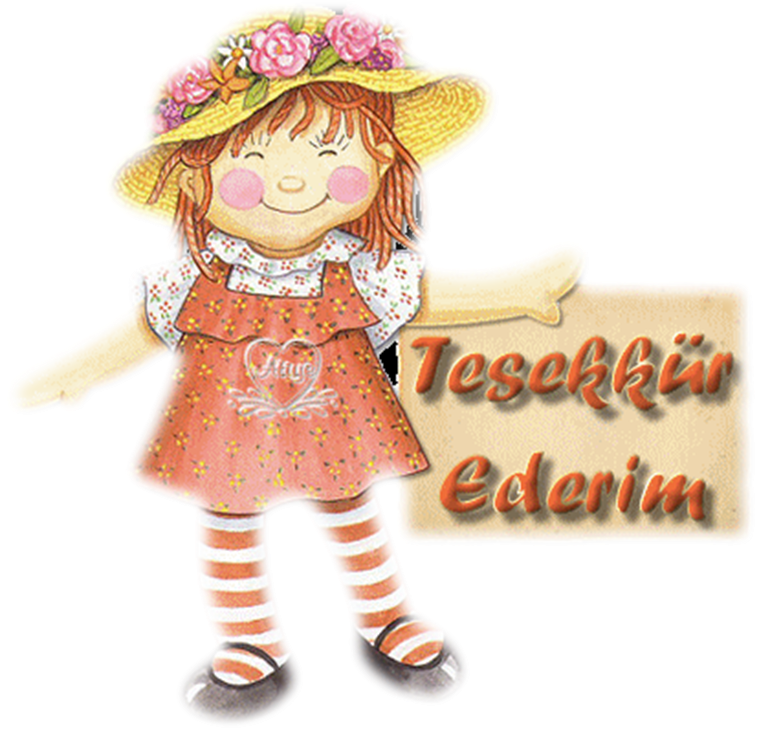 Kaynak kitap: 
1-İnayet Aydın. Öğretimde Denetim.PegemA Yayınları.2012
2-Yasemin Karaman Kepenekci ve Pelin Taşkın (2017). Eğitim Hukuku. Ankara:Siyasal Kitabevi.
31.01.2020